Teaching with SIOP
Jack Plotkin – EDUC 6081
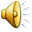 What is SIOP?
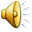 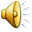 The Book
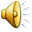 The Principles of a SIOP lesson
Teacher Preparation
Building Background
Comprehensible Input
Strategies
Interaction
Practice/application
Lesson Review
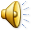 Teacher Preparation
Content Objectives
CA State Standards
CCSS
Local Standards
Language Objectives
CA ELD Standards (developed by WestEd)
Common Core ELD Standards – CA
Content Concepts
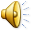 Teacher Preparation
Supplementary Materials
Adaptation of Content
Meaningful Activities
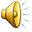 Building Background
Links explicitly made between past learning and new concepts
Link concepts to students’ background experiences
Key vocabulary emphasized
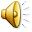 Comprehensible Input
Appropriate Speech

Explanation of Academic Tasks
Functional Vocabulary

Use techniques to make content comprehensible
Scaffolding
Adapting content
Meaningful activities
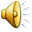 Strategies
Mnemonics
SQP2RS / SQ3R
PENS
GIST
Rehearsal Strategies
Graphic Organizers
Comprehension Strategies
Reciprocal Teaching
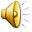 Strategies
Scaffolding
I Do, We Do, You Do
Using Think Alouds
Modeling
Increasing Independence
Whole Class  Small Group  Partners  Individual Work
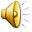 Strategies
Question Types
Knowledge Level
Understanding Level
Open Ended or One Answer?
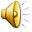 Interaction
Interaction Strategies
Grouping Configurations
Wait Time
Clarification
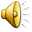 Practice & Application
Provide hands-on materials and/or manipulatives – use technology
Provide activities for students to apply content and language knowledge
Use activities that integrate all language skills
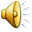 Lesson Review
Review of key vocabulary
Review of key content concepts
Feedback provided to students
Assessment of student comprehension and learning of all lesson objectives
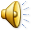 What’s next?
Siopinstitute.net
MyLMUConnect – Lesson Template and Protocol
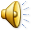